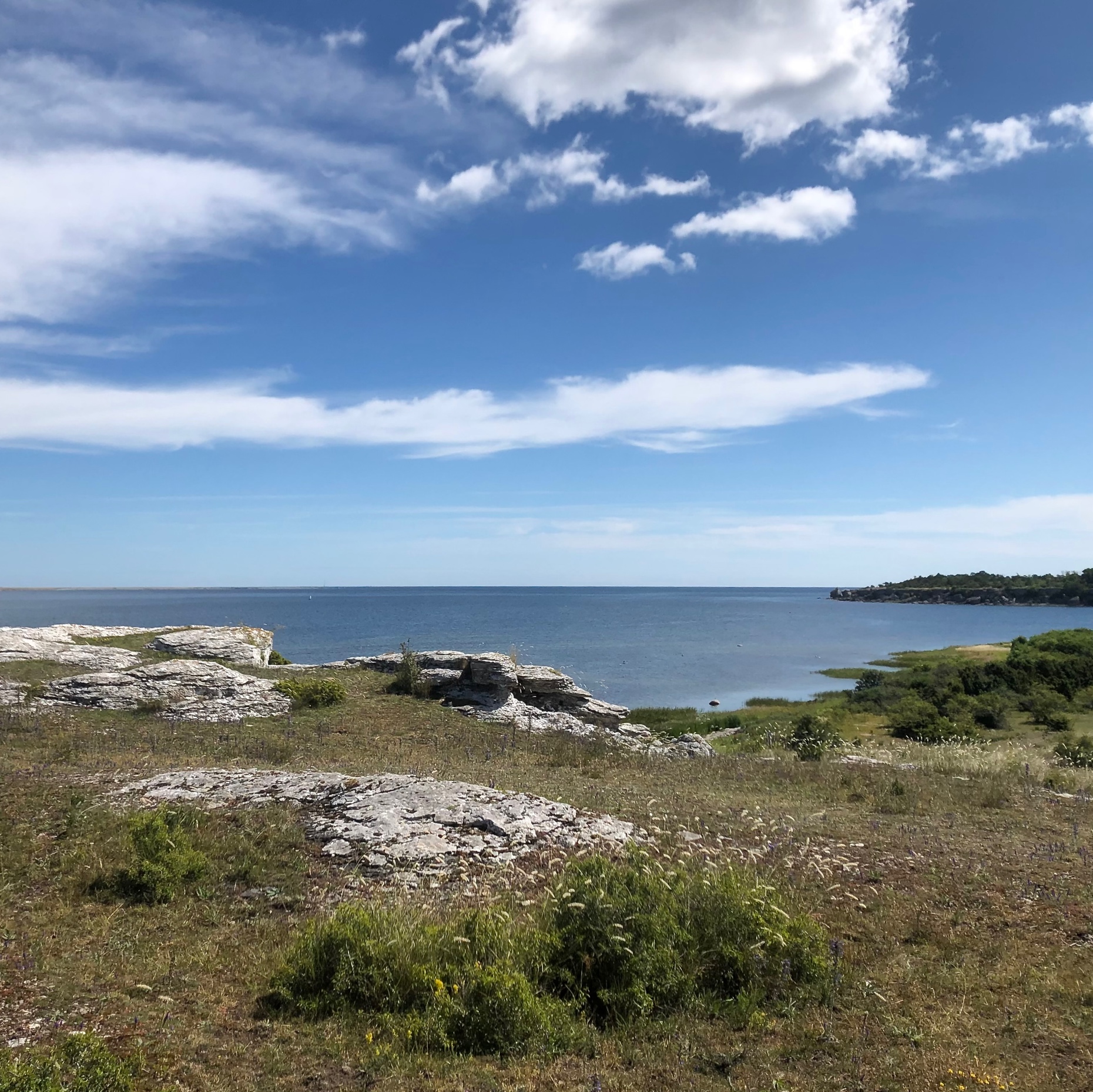 Samhällsnytta genom systemsyn
Om att se och förstå komplexitet
Lennart Wittberg
16 april 2025
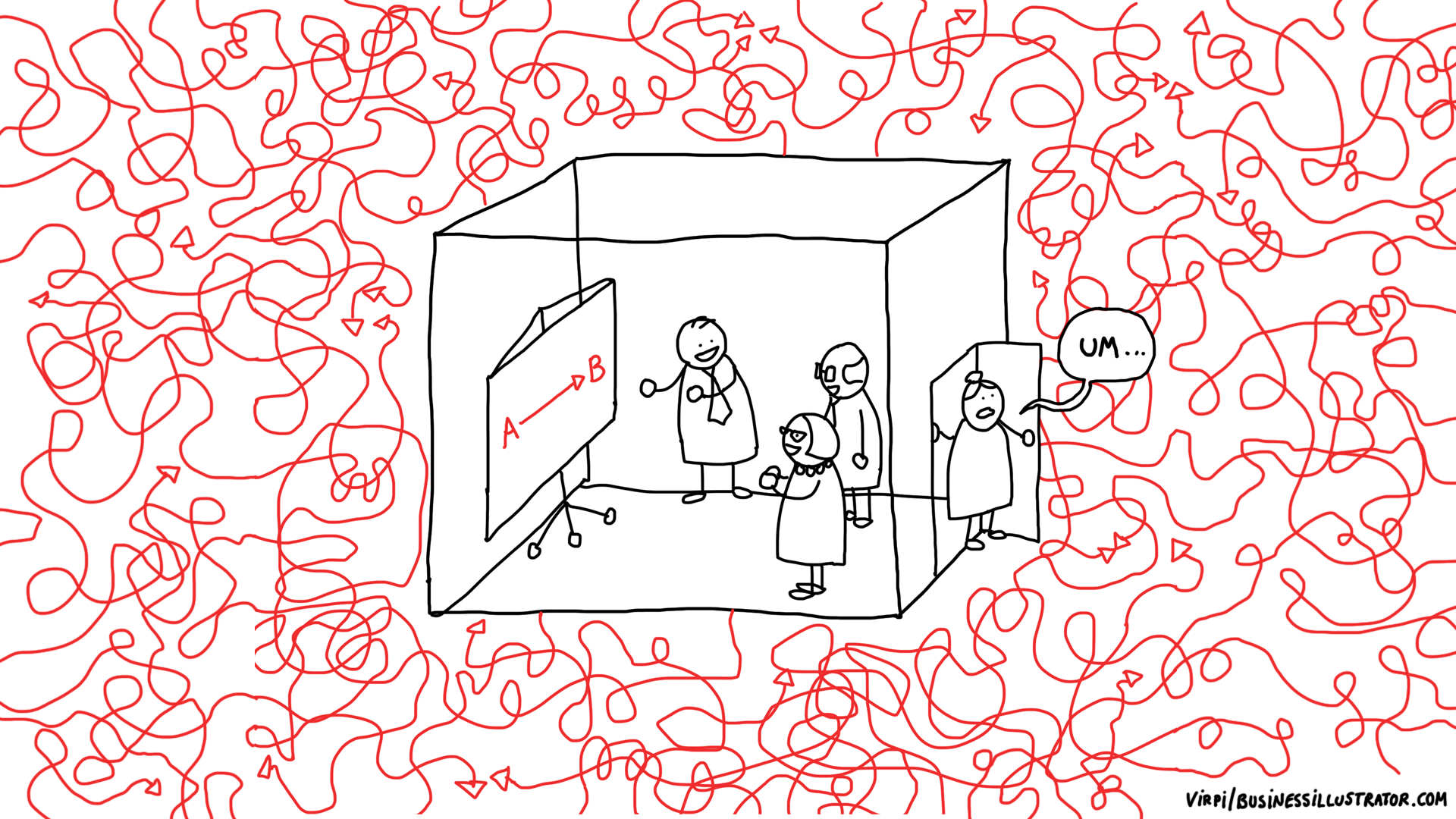 Målkonflikter är naturligt
Allt hänger inte ihop
2025-04-16
© Lennart Wittberg
1
Vad är ett system?
Delar…
Syfte
…som samverkar…
…mot ett gemensamt syfte
2
2025-04-16
© Lennart Wittberg
[Speaker Notes: Siv börjar

Vad är ett väl fungerande system?

Vad är ett dåligt fungerande system?]
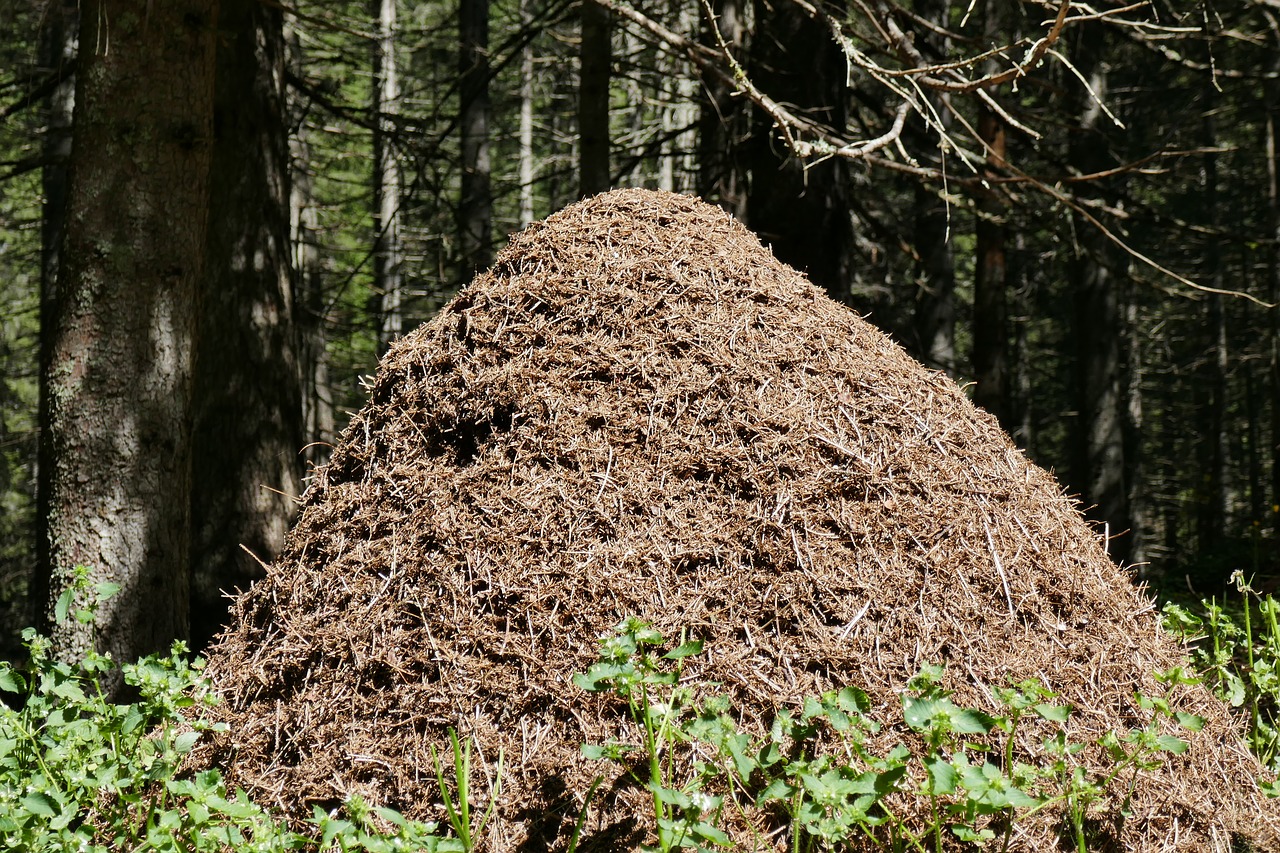 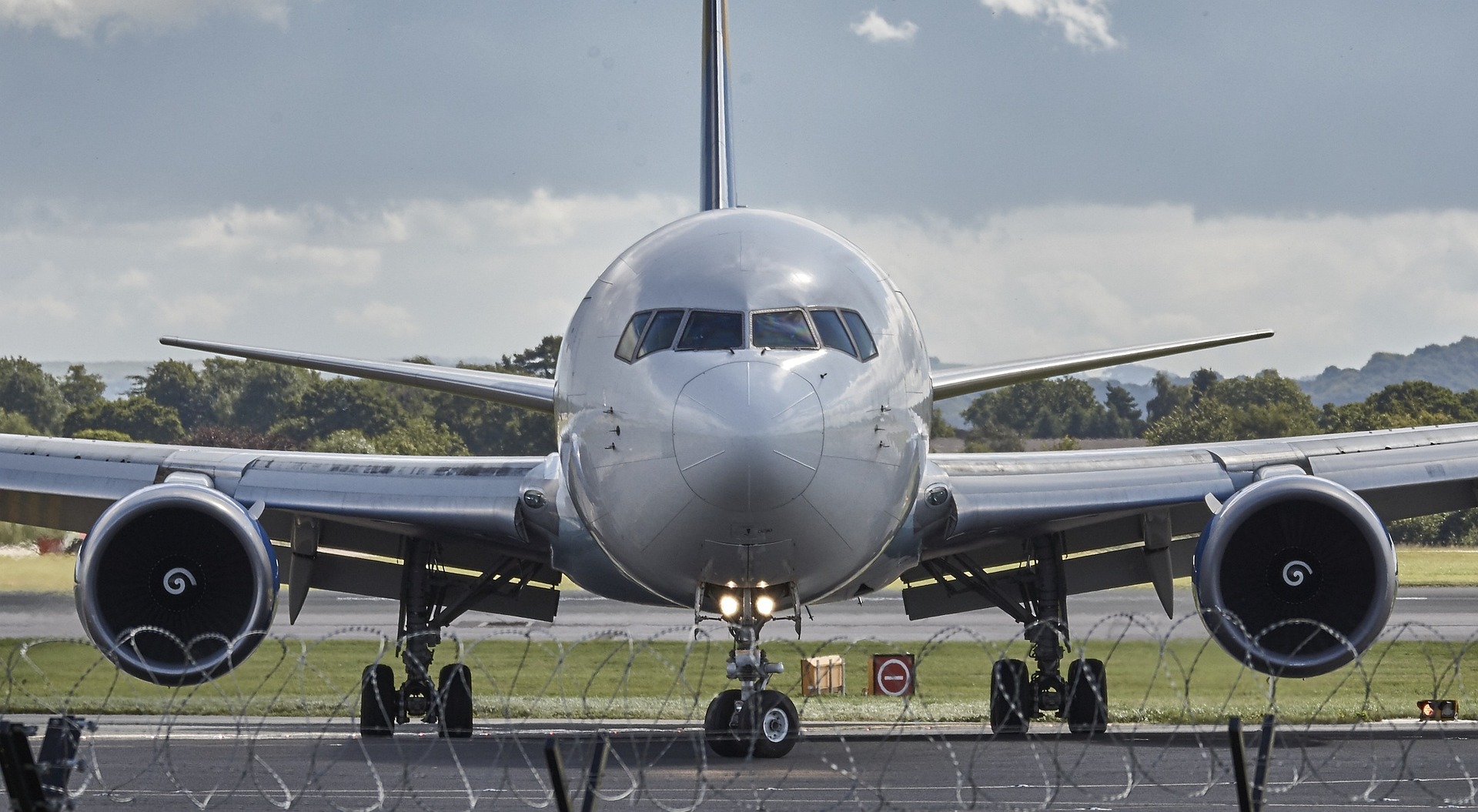 Det komplicerade
Komplexa system
Komplicerade system
Mekaniska delar
Levande aktörer
Linjära samband
Förutsägbart
Går att styra med knappar och spakar
Icke-linjära samband
Inte helt förutsägbart
Går inte att styra med knappar och spakar
2025-04-16
© Lennart Wittberg
3
Problemlösningsmekanismer
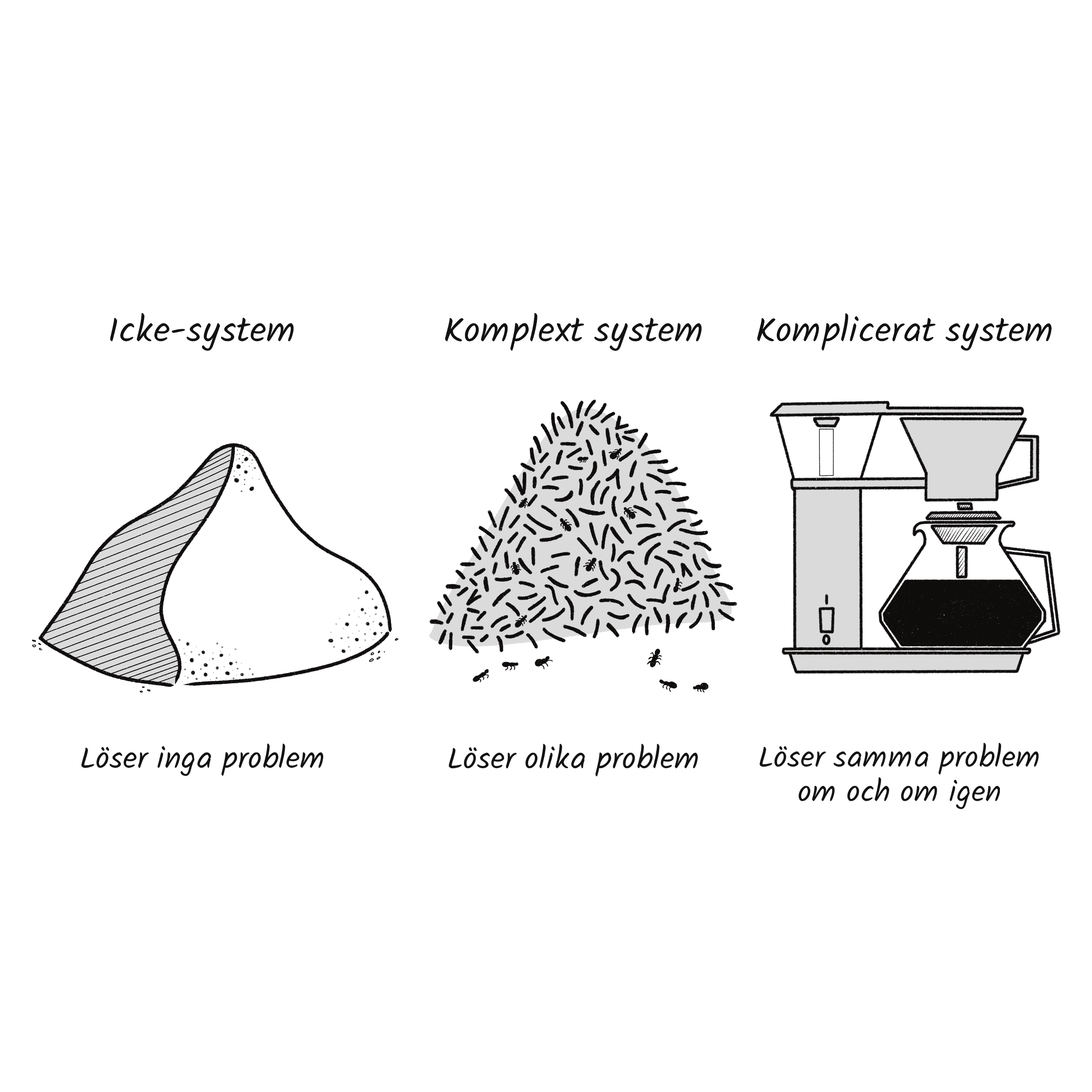 2025-04-16
© Lennart Wittberg
4
Det finns ett rätt svar och det är uppenbart
Det finns ett rätt svar, men det krävs utredningar och experter
Det finns inget rätt svar, men det finns bättre och sämre
Enkelt
Komplicerat
Komplext
Zooma ut
Styra helheten
Resultat genom interaktion
Zooma in
Styra delarna
Resultat genom addition
Besluta och göra
Utred, besluta, göra
Prova och lära, hela tiden
2025-04-16
© Lennart Wittberg
5
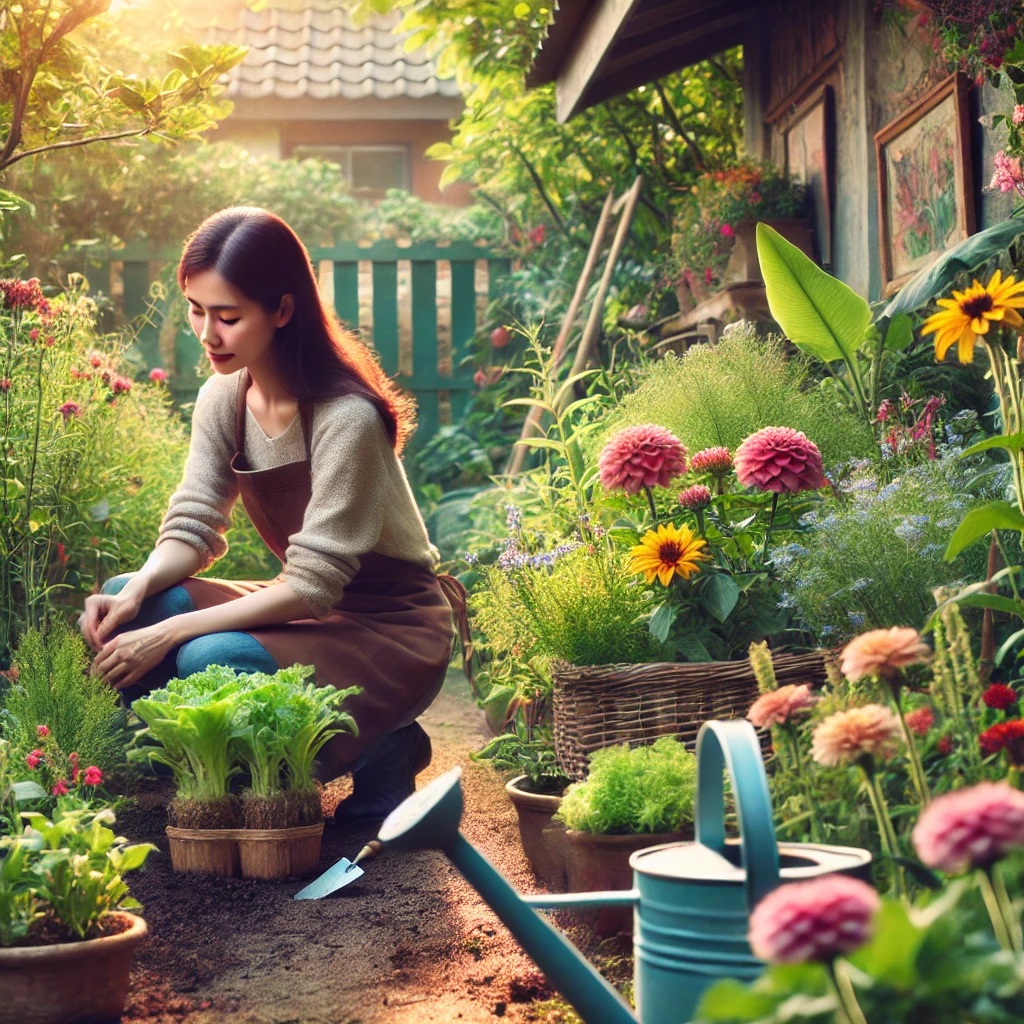 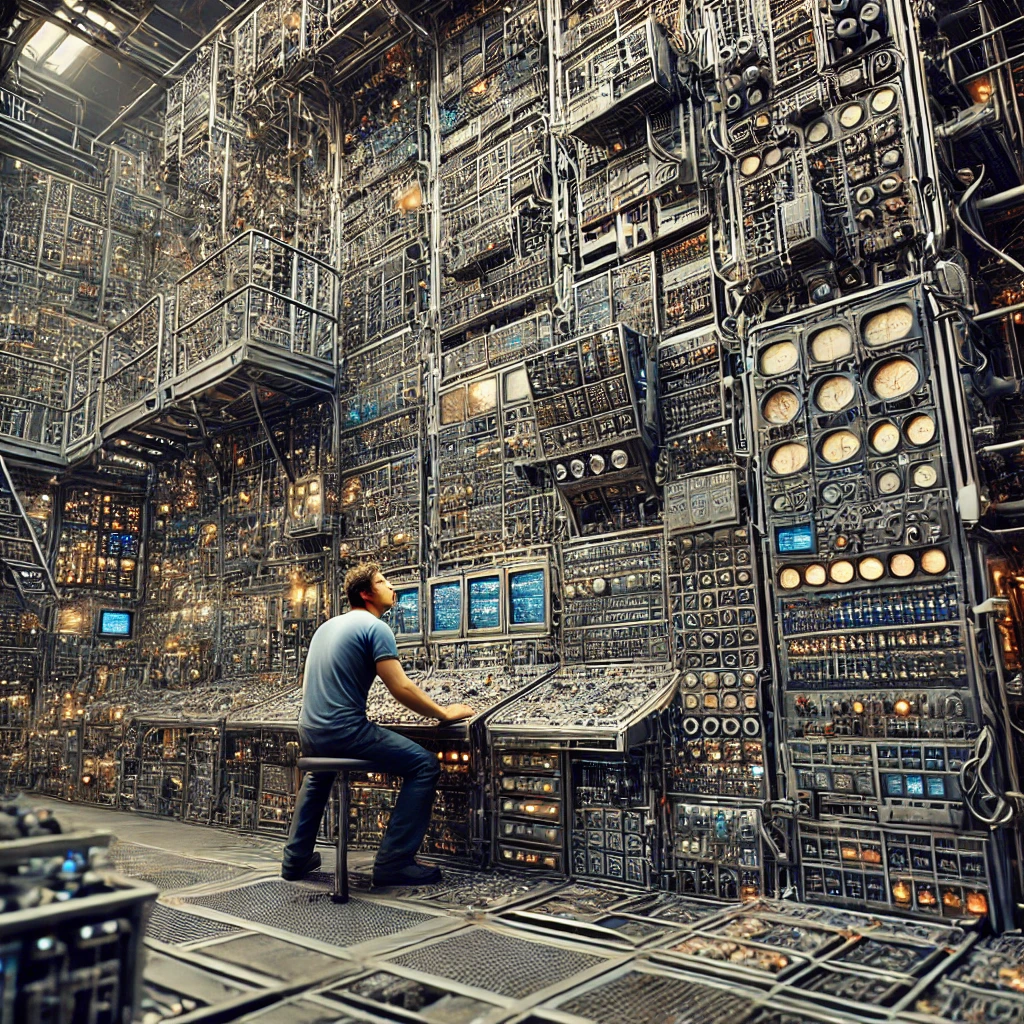 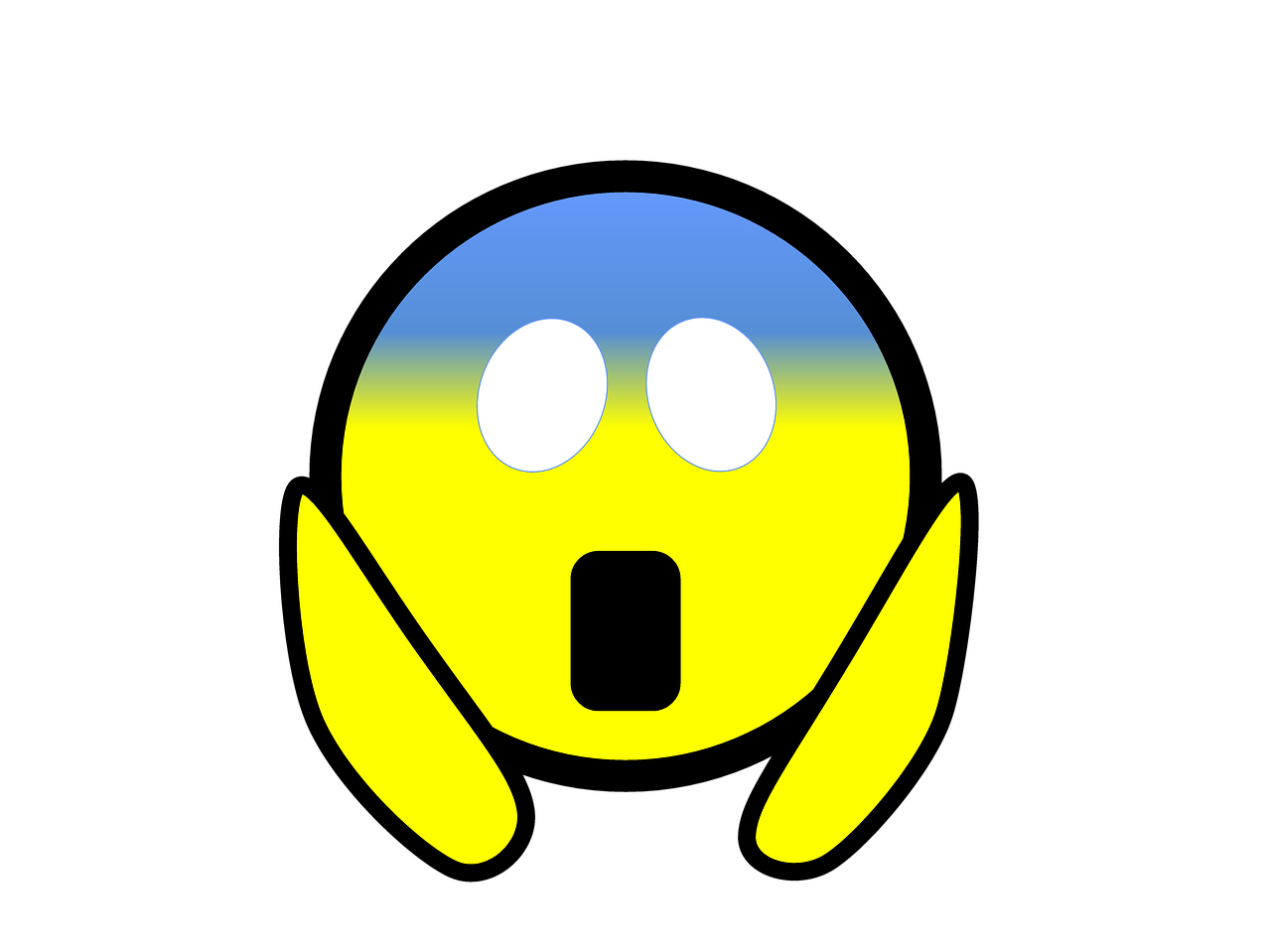 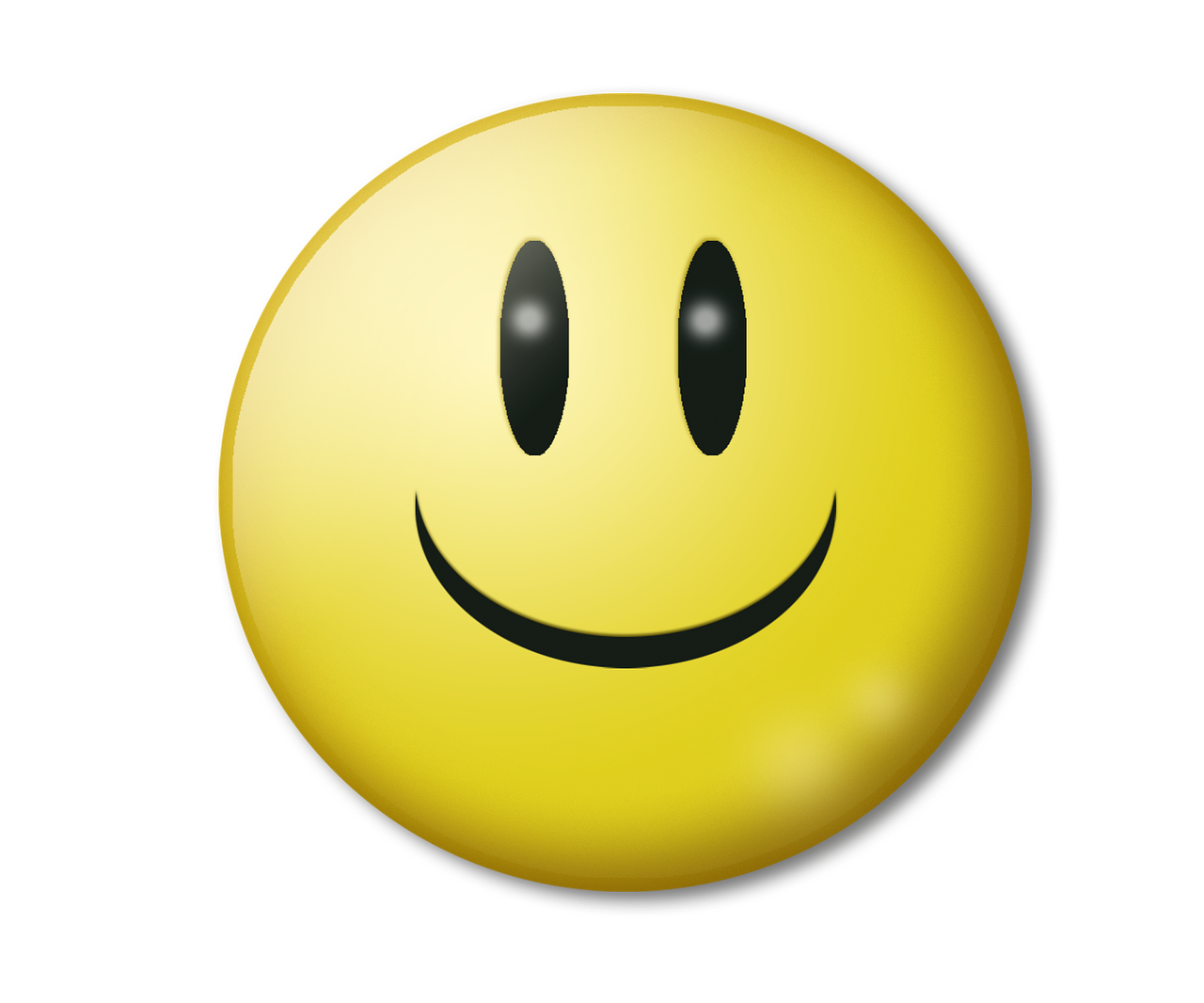 Förutsägbart
Planeringsbart
Styrbart
Påverka förutsättningar

Inte kontrollerbart
2025-04-16
© Lennart Wittberg
6
Den oemotståndliga meningen
Vi har en plan för det här
Susanna Alexius, ”Att leda komplexa uppdrag”
2025-04-16
© Lennart Wittberg
7
Hit ska vi
Nyläge
Aktivitet
Aktivitet
Fungerar endast i en komplicerad värld

Vi antar att vi har kontroll
Aktivitet
Aktivitet
Här är vi
Nuläge
2025-04-16
© Lennart Wittberg
8
[Speaker Notes: Verksamhetsutvecklingsmodeller – Jämför med andra, definiera nyläge.]
Komplicerad värld
Hög tilltro till styrdokument
Rätt sätt

Följa rutinen
Rätt sak
Leder till
Förutsägbart
Komplexvärld
Flexibilitet
Rätt sak

Utgå från syfte och behov
Rätt sätt
Leder till
Stödjande förutsättningar
2025-04-16
© Lennart Wittberg
9
[Speaker Notes: Siv]
Hur agerar man i komplexitet?
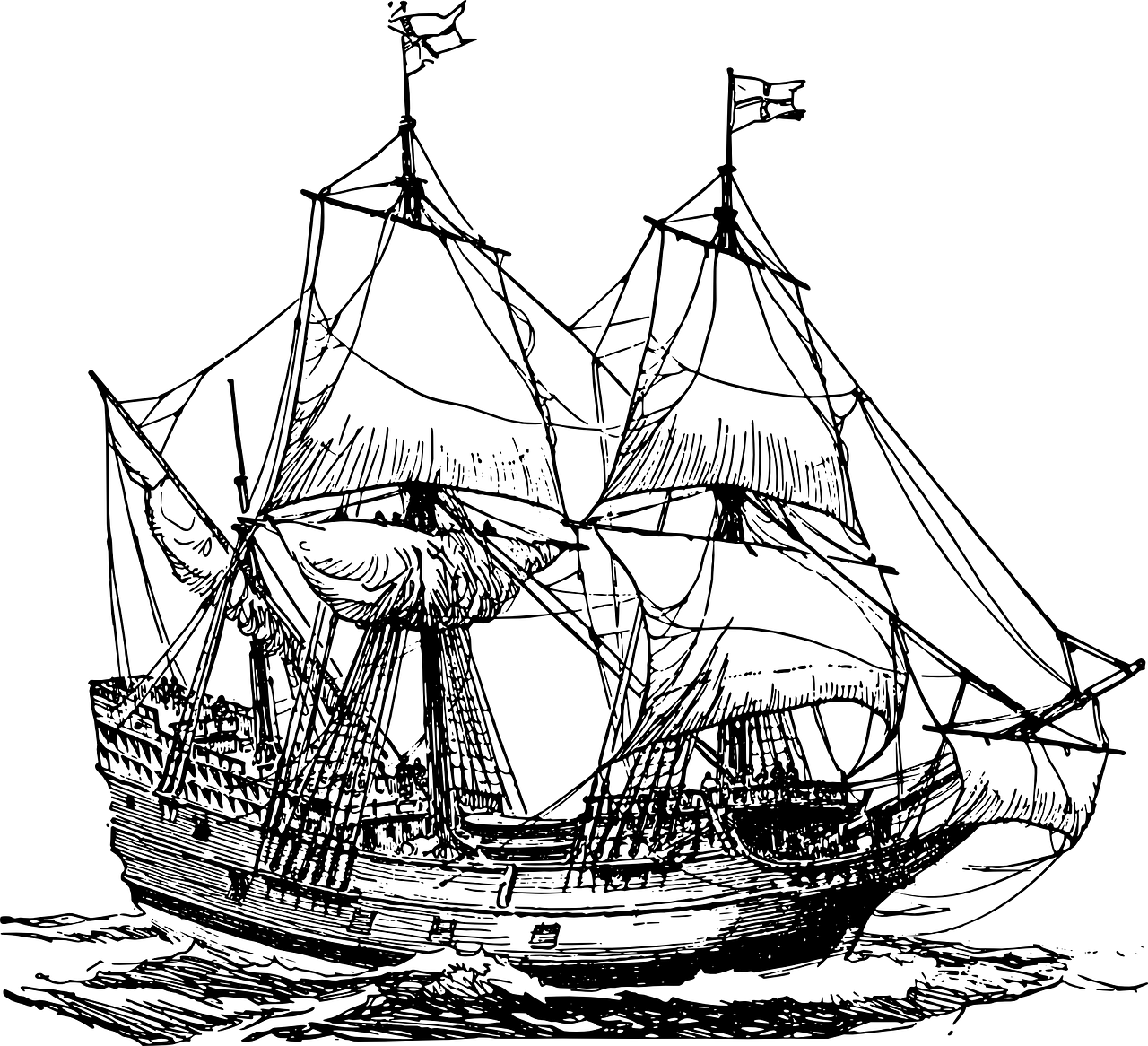 Tydlighet kring syfte
Tydlighet kring riktning
Undanröj hinder för samverkan
Skapa handlingsutrymme
2025-04-16
© Lennart Wittberg
10
Att gå från organisationseffektivitet…
Input
Effekter
Aktiviteter
Traditionell syn på effektivitet

Det handlar om vad organisationen gjort

Typiskt sett det som är kvantifierbart och enkelt mätbart
2025-04-16
© Lennart Wittberg
11
…till att se systemets effekter
Omständigheter utanför vår kontroll
Externa faktorer
Input
Effekter
Aktiviteter
Individen/samhället
Andra aktörer
2025-04-16
© Lennart Wittberg
12
…till att se systemets effekter
Omständigheter utanför vår kontroll
Externa faktorer
Input
Effekter
Aktiviteter
Resurser
Resultat genom interaktion

”Hur kan vi göra andra bättre”
Individen/samhället
Resurser
Andra aktörer
Resurser
2025-04-16
© Lennart Wittberg
13
Kännetecken för komplexa system
=
Skapar rädslor
Skapar effektivitet
Osäkerhet
Flexibilitet
Kontroll
Planer
Vi låtsas att världen är förutsägbar
Olikheter
Oförutsägbart
Risk för tappad legitimitet
2025-04-16
© Lennart Wittberg
14
[Speaker Notes: Lennart
Robusthet - Resiliens]
Styrningen har alltid flera syften
Bidra till önskvärda externa effekter
Bidra till organisationens legitimitet
Bidra till att skapa trygghet
Dessa behov leder till fokus på strukturer och styrdokument

Men kan motverka effektivitet
2025-04-16
© Lennart Wittberg
15
[Speaker Notes: Lennart]
I tider av förändring ökar osäkerheten (och rädslorna)
Då behövs mer flexibilitet – men ofta möter vi osäkerhet med mer styrning
=
Skapar rädslor
Skapar effektivitet
Osäkerhet
Flexibilitet
Kontroll
Planer
Vi låtsas att världen är förutsägbar
Olikheter
Oförutsägbart
Risk för tappad legitimitet
2025-04-16
© Lennart Wittberg
16
[Speaker Notes: Lennart
Robusthet - Resiliens]
Lästips
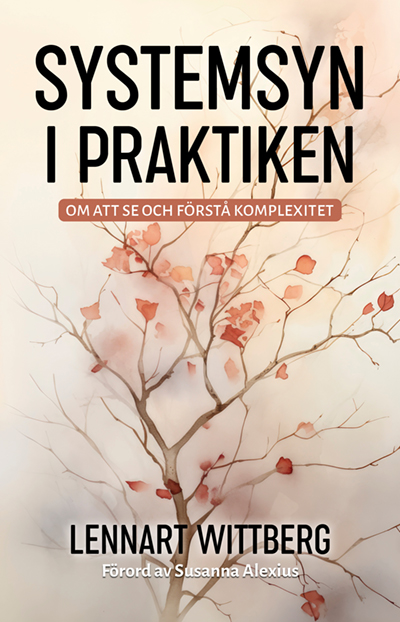 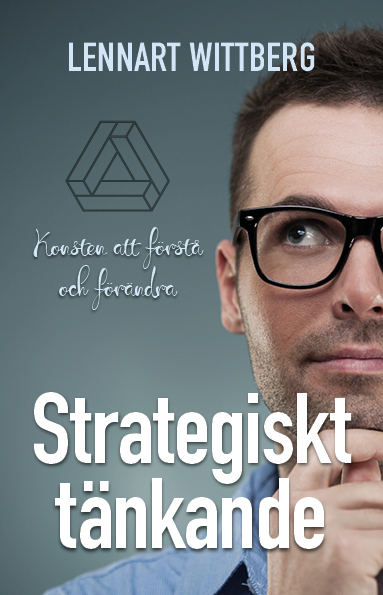 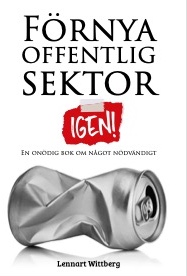 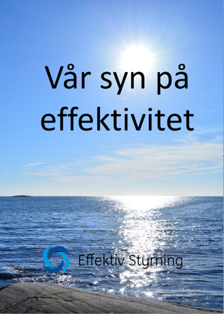 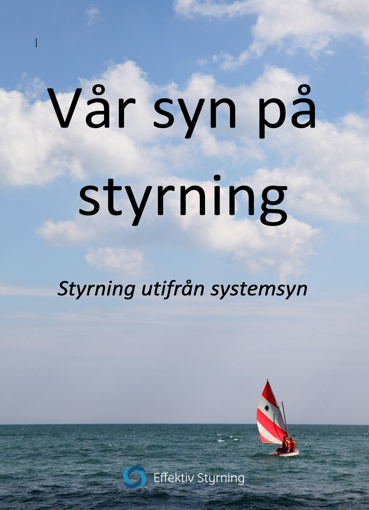 Kan laddas ner gratis hoswww.effektivstyrning.se
Kan köpas i nätbokhandel eller direkt av förlaget”Whip Media Shop”
Mer att läsa finns på: www.effektivstyrning.se

Kontakt: lennart.wittberg@cogitem.se
2025-04-16
© Lennart Wittberg
17